Chapter 14
Essentials of Leadership
Planning Ahead — Chapter 14 Study Questions
What is the nature of leadership?
What are the important leadership traits and behaviors?
What are the contingency approaches to leadership?
What are current issues in personal leadership development?
Chapter 14 Learning Dashboard
The Nature of Leadership
Leadership and power
Leadership and vision
Leadership as service
Leadership Traits and Behaviors
Leadership traits
Leadership behaviors
Classic leadership styles
Chapter 14 Learning Dashboard
Contingency Approaches to Leadership
Fiedler’s contingency model
Hersey-Blanchard situational model
Path-goal theory
Leader-member exchange theory
Leader-participation model
Personal Leadership Development
Charismatic and transformational leadership
Emotional intelligence and leadership
Gender and leadership
Moral leadership
Drucker’s “old-fashioned” leadership
Takeaway 1: The Nature of Leadership
Leadership 
The process of inspiring others to work hard to accomplish important tasks
Figure 14.1 Leading viewed in relationship to the other management functions
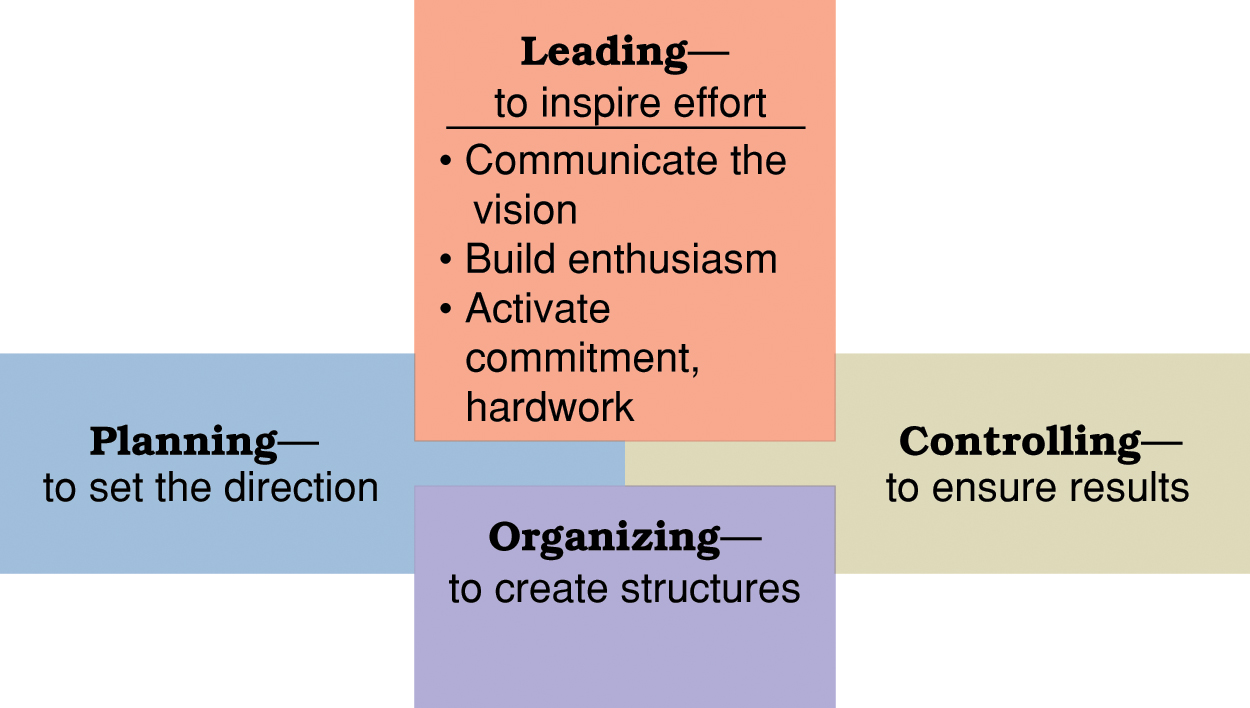 Takeaway 1: The Nature of Leadership
Power 
Ability to get someone else to do something you want done or make things happen the way you want  
Power should be used to influence and control others for the common good rather seeking to exercise control for personal satisfaction
Takeaway 1: The Nature of Leadership
Two sources of managerial power:
Takeaway 1: The Nature of Leadership
Position power 
Based on a manager’s official status in the organization’s hierarchy of authority
Takeaway 1: The Nature of Leadership
Personal power 
Based on the unique personal qualities that a person brings to the leadership situation
Takeaway 1: The Nature of Leadership
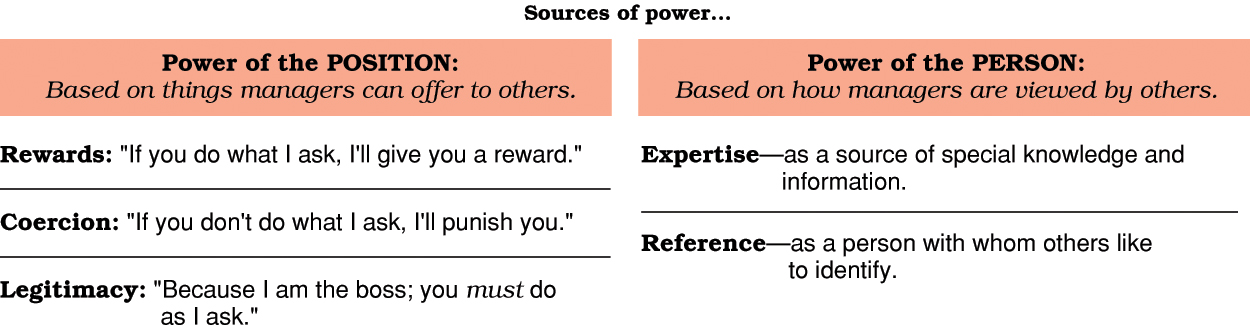 Takeaway 1: The Nature of Leadership
Visionary leadership 
Vision
A future that one hopes to create or achieve in order to improve upon the present state of affairs 
Visionary leadership
A leader who brings to the situation a clear and compelling sense of the future as well as an understanding of the actions needed to get there successfully
Takeaway 1: The Nature of Leadership
Servant leadership
Commitment to serving others 
Followers more important than leader 
“Other centered” not “self-centered” 
Power not a “zero-sum” quantity 
Focuses on empowerment, not power
Takeaway 1: The Nature of Leadership
Empowerment 
The process through which managers enable and help others to gain power and achieve influence 
Effective leaders empower others by providing them with:
Takeaway 2: Leadership Traits and Behaviors
Takeaway 2: Leadership Traits and Behaviors
Leadership behavior
Leadership behavior theories focus on how leaders behave when working with followers 
Leadership styles are recurring patterns of behaviors exhibited by leaders 
Basic dimensions of leadership behaviors:
Concern for the task to be accomplished 
Concern for the people doing the work
Takeaway 2: Leadership Traits and Behaviors
Figure 14.2 Blake and Mouton’s Leadership Grid
Takeaway 2: Leadership Traits and Behaviors
Classic leadership styles:
Autocratic style 
Emphasizes task over people
Human relations style
Emphasizes people over task
Laissez-faire style 
Shows little concern for task
Democratic style 
Committed to task and people
Takeaway 3: Contingency Approaches to Leadership
Fiedler’s Contingency Model 
Good leadership depends on a match between leadership and situational demands 
Determining leadership style:
Low LPC  task-motivated leaders 
High LPC  relationship-motivated leaders 
Leadership is part of one’s personality, and therefore relatively enduring and difficult to change 
Leadership style must be fit to the situation
Takeaway 3: Contingency Approaches to Leadership
Fiedler’s contingency model (cont.) 
Diagnosing situational control:
Quality of leader-member relations (good or poor) 
Degree of task structure (high or low) 
Amount of position power (strong or weak) 
Task oriented leaders are most successful in:
Very favorable (high control) situations 
Very unfavorable (low control) situations 
Relationship-oriented leaders are most successful in:
Situations of moderate control
Figure 14.3 Predictions on style-situation fit from Fiedler’s contingency leadership model
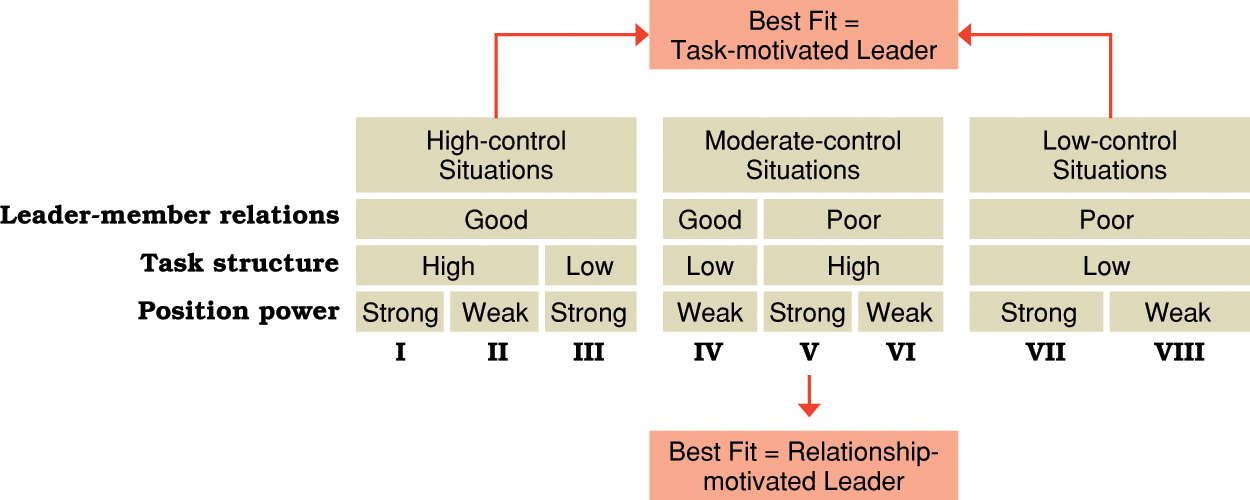 Takeaway 3: Contingency Approaches to Leadership
Hersey-Blanchard situational leadership model 
Leaders adjust their styles depending on the readiness of their followers to perform in a given situation 
Readiness — how able, willing and confident followers are in performing tasks
Figure 14.4 Leadership implications of the Hersey-Blanchard situational leadership model
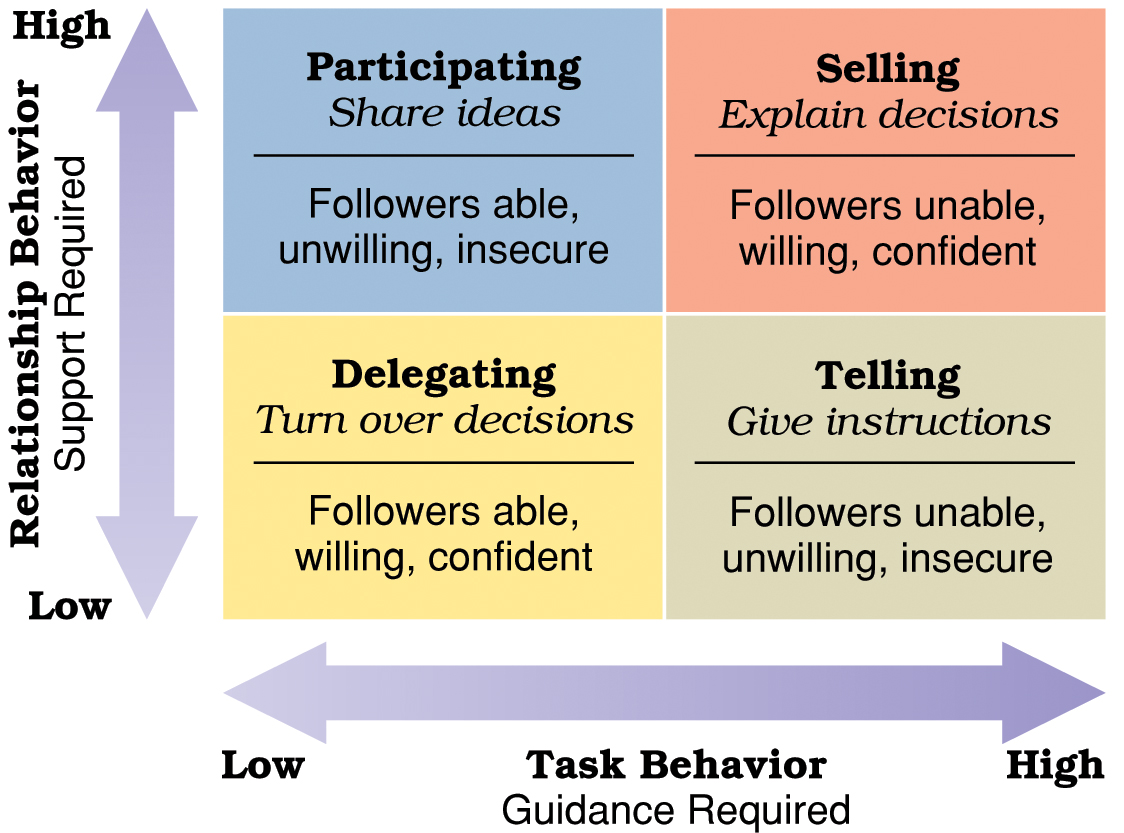 Takeaway 3: Contingency Approaches to Leadership
Hersey-Blanchard leadership styles:
Delegating 
Low-task, low-relationship style 
Works best in high readiness-situations
Participating 
Low-task, high-relationship style 
Works best in low- to moderate-readiness situations
Takeaway 3: Contingency Approaches to Leadership
Hersey-Blanchard leadership styles:
Selling 
High-task, high-relationship style 
Work best in moderate- to high-readiness situations 
Telling 
High-task, low-relationship style 
Work best in low-readiness situations
Takeaway 3: Contingency Approaches to Leadership
House’s path-goal leadership theory 
Effective leadership deals with the paths through which followers can achieve goals 
Leadership styles for dealing with path-goal relationships:
Directive leadership 
Supportive leadership 
Achievement-oriented leadership 
Participative leadership
Figure 14.5 Contingency relationships in House’s path-goal leadership theory
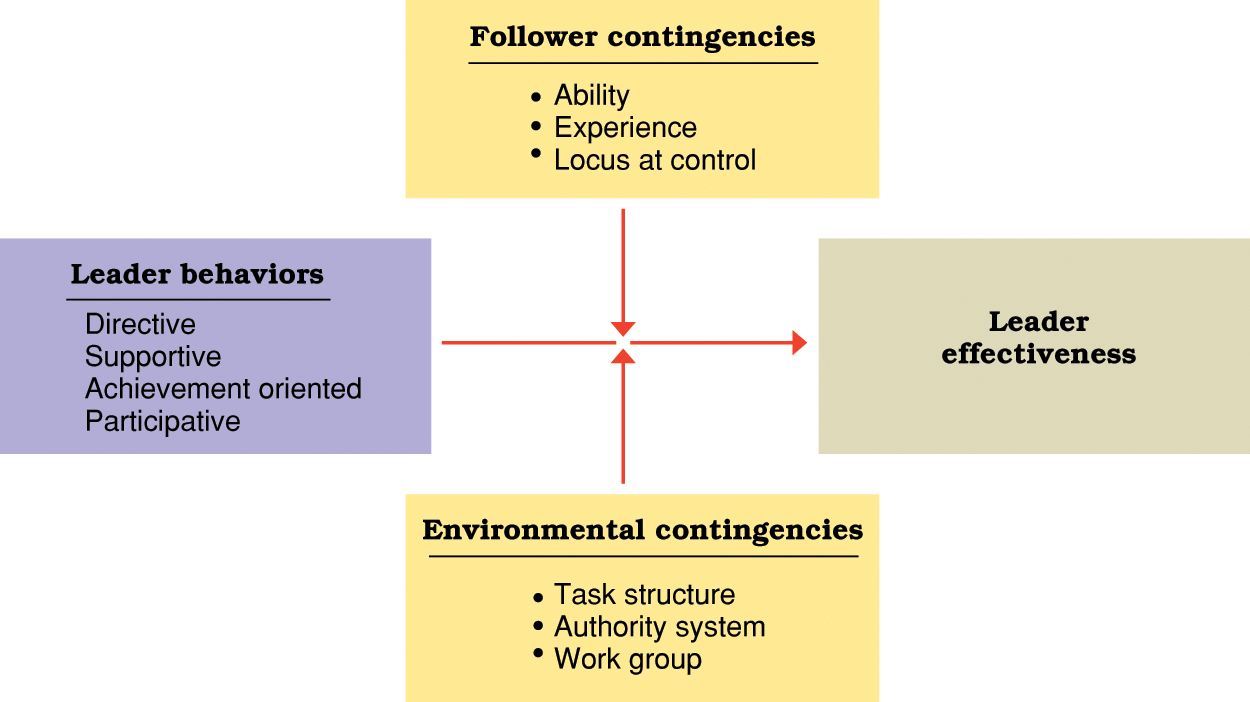 Takeaway 3: Contingency Approaches to Leadership
House’s leadership styles:
Takeaway 3: Contingency Approaches to Leadership
When to use House’s leadership styles:
Use directive leadership when job assignments are ambiguous 
Use supportive leadership when worker self-confidence is low 
Use participative leadership when performance incentives are poor 
Use achievement-oriented leadership when task challenge is insufficient
Takeaway 3: Contingency Approaches to Leadership?
Substitutes for leadership
Factors in the work setting that direct the work efforts without the involvement of the leader
Follower characteristics
Ability, experience, independence
Task characteristics
Routine, feedback
Organization characteristics
Clarity of plans, formalized rules and procedures
Takeaway 3: Contingency Approaches to Leadership
Leader-Member Exchange Theory (LMX)
Not all people are treated the same by leaders in leadership situations
“In groups”
High LMX
“Out groups”
Low LMX
Takeaway 3: Contingency Approaches to Leadership
Leader-Member Exchange Theory (LMX)
Nature of the exchange is based on presumed characteristics by the leader
Figure 14.6 Elements of leader exchange theory
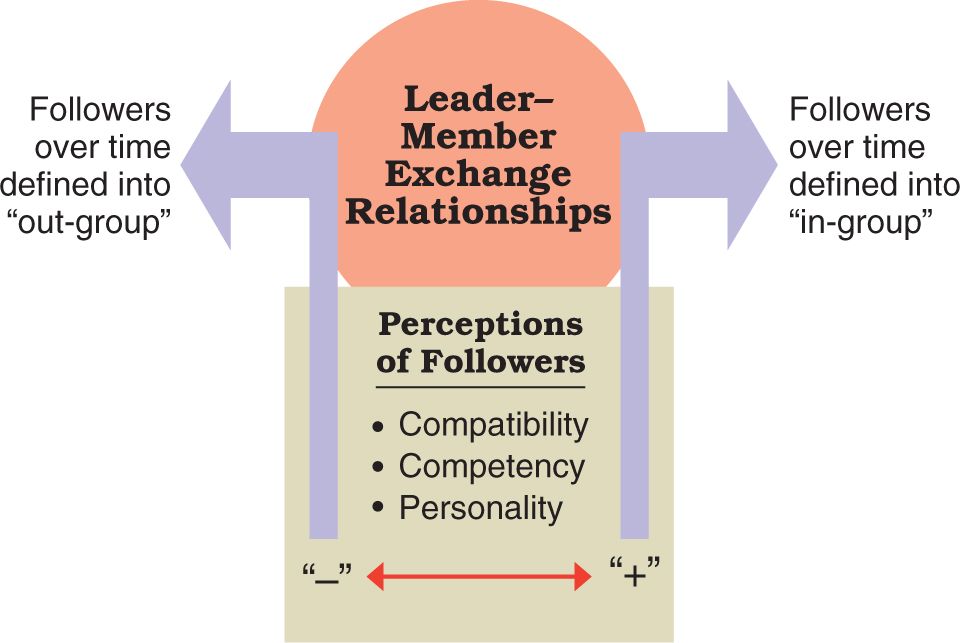 Takeaway 3: Contingency Approaches to Leadership
Vroom-Jago leader-participation theory 
Helps leaders choose the method of decision making that best fits the nature of the problem situation 
Basic decision-making choices:
Authority decision 
Consultative decision 
Group decision
Figure 14.7 Leadership implications of Vroom-Jago leader-participation model
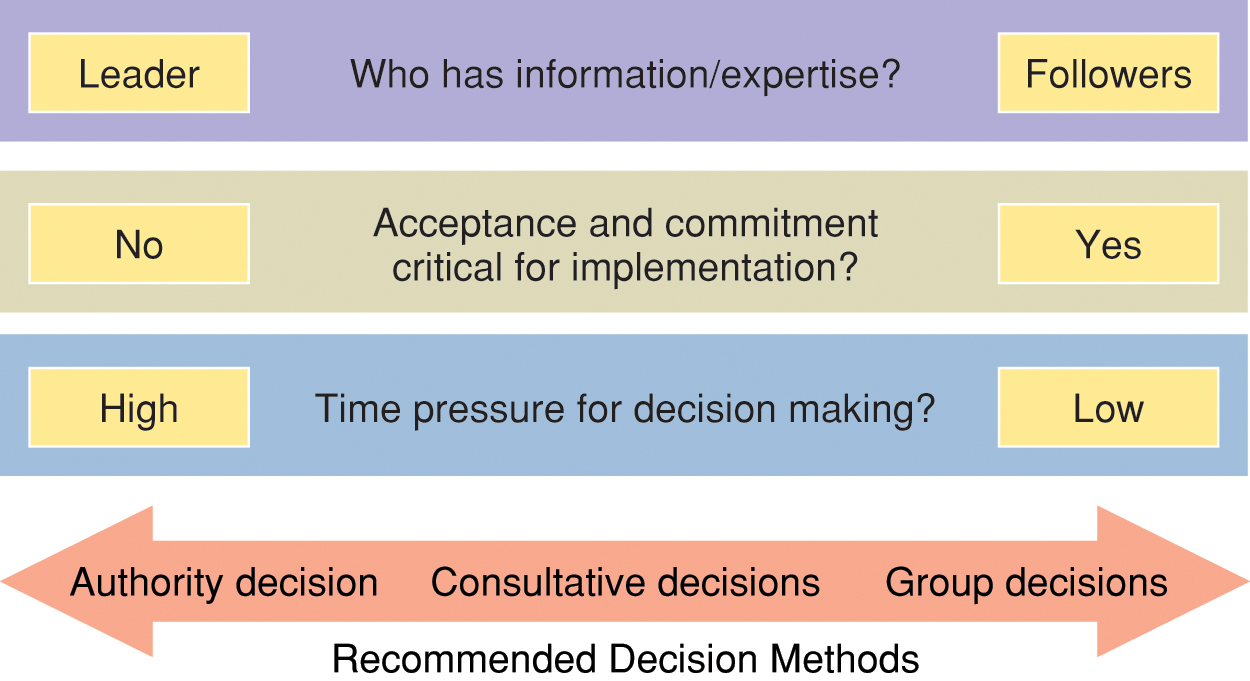 Takeaway 3: Contingency Approaches to Leadership
Decision-making options in the Vroom-Jago leader-participation theory:
Takeaway 3: Contingency Approaches to Leadership
Contingency factors in the Vroom-Jago leader-participation theory:
Takeaway 3: Contingency Approaches to Leadership
According to Vroom-Jago leader-participation theory, a leader should use authority-oriented decision methods when
The leader has greater expertise to solve a problem 
The leader is confident and capable of acting alone 
Others are likely to accept  and implement the decision 
Little or no time is available for discussion
Takeaway 3: Contingency Approaches to Leadership
According to Vroom-Jago leader-participation theory, a leader should use group-oriented and participative decision methods when …
the leader lacks sufficient information to solve a problem by himself/herself 
the problem is unclear and help is needed to clarify the situation 
acceptance of the decision and commitment by others is necessary for implementation 
adequate time is available for true participation
Takeaway 3: Contingency Approaches to Leadership
Takeaway 4: Personal Leadership Development
Superleaders 
Persons whose vision and strength of personality have an extraordinary impact on others 
Charismatic leaders 
Develop special leader-follower relationships and inspire others in extraordinary ways
Takeaway 4: Personal Leadership Development?
Transformational leader
Someone who is truly inspirational as a leader and who arouses others to seek extraordinary performance accomplishments
Takeaway 4: Personal Leadership Development
Takeaway 4: Personal Leadership Development
Emotional intelligence 
The ability of people to manage emotions in social relationships
Characteristics of the emotionally intelligent leader:
High self-awareness 
Motivated and persistent
High social awareness
Good self management
Good relationship management
Takeaway 4: Personal Leadership Development
Gender and leadership 
Gender similarities hypothesis
Males and females have similar psychological properties
Men and women can be equally effective leaders
Men and women are sometimes perceived as using different styles of leadership
Takeaway 4: Personal Leadership Development
Women tend to use interactive leadership 
A style that shares qualities with transformational leadership 
Leaders with this style are democratic, participative, and inclusive.
Men tend to use transactional leadership 
Interactive leadership provides a good fit with the demands of a diverse workforce and the new workplace
Takeaway 4: Personal Leadership Development
Moral leadership 
Ethical leadership that is always “good” and “right”
All leaders are expected to maintain high ethical standards 
Long-term, sustainable success requires ethical behavior 
Integrity involves the leader’s honesty, credibility, and consistency in putting values into action
Moral overconfidence is an overly positive view of one’s strength of character 
Authentic leadership activates positive psychological states to achieve self awareness and positive self-regulation.
Takeaway 4: Personal Leadership Development
Drucker’s “old-fashioned” leadership 
Leadership is more than charisma; it is “good old-fashioned” hard work
Takeaway 4: Personal Leadership Development
Essentials of “old-fashioned” leadership:
Defining and establishing a sense of mission 
Accepting leadership as a “responsibility” rather than a rank 
Surround yourself with talented people
Don’t blame others when things go wrong
Keep your integrity, earn trust
Don’t be clever, be consistent